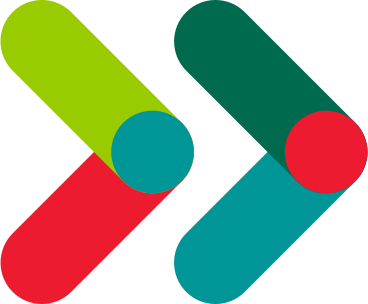 NOTRE POLITIQUE
    ACHATS RESPONSABLES
Le groupe Crédit Agricole renforce sa Politique Achats Responsables, afin de répondre aux grands enjeux de demain sur ses territoires, de contribuer à la performance globale de ses entreprises et d’agir pour le climat et la transition vers une économie bas carbone. Elle s’inscrit pleinement dans la charte éthique et le Projet Sociétal du Groupe.
La Politique Achats Responsables du Crédit Agricole vise à favoriser l’achat d’un bien ou d’un service en prenant en considération à la fois le juste besoin, et les aspects économiques, sociétaux et environnementaux, de la réponse apportée à ce besoin, tout en veillant à l’équilibre des relations entre l’entreprise et ses fournisseurs, dans le respect de leurs droits réciproques. 
Cette politique participe à une démarche engagée et responsable, et se veut un vecteur mutuel de progrès et d’innovation. Elle s’adresse à l’ensemble des collaborateurs, acteurs dans le processus achats et à leurs fournisseurs.
NOTRE POLITIQUE ACHATS RESPONSABLES  
EN 6 AXES MAJEURS, 16 PRINCIPES
1
Adopter un comportement responsable dans la relation avec les fournisseurs
 Veiller à l’équilibre des relations d’affaires en adoptant des pratiques et comportements respectueux.
 Favoriser des engagements réciproques dans le respect des droits de chacun.
 Apporter une visibilité prévisionnelle des achats.
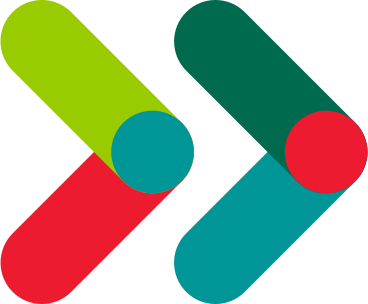 Contribuer à la compétitivité économique de l’écosystème
Encourager la diversité des entreprises des territoires et renforcer la cohésion et l'inclusion sociale.
Favoriser les échanges avec les acteurs locaux et, ainsi, contribuer au développement du territoire.
Stimuler l’innovation avec nos fournisseurs pour créer de la valeur. 
Apprécier le coût global du cycle de vie.
2
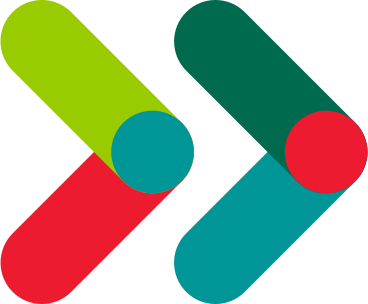 Veiller en permanence à la qualité des relations avec les fournisseurs
Impliquer les acheteurs dès l’expression de besoin.
Renforcer la montée en compétences achats des acteurs internes (acheteurs / prescripteurs).
Développer la connaissance réciproque entreprise / fournisseurs.
Instaurer un mécanisme de médiation.
3
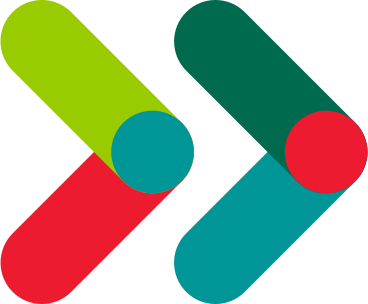 Intégrer les aspects environnementaux et sociétaux dans nos achats
Identifier et cartographier les risques et opportunités.
Intégrer les critères RSE dans le choix d’un bien ou d’un service, dans la sélection de nos fournisseurs.
4
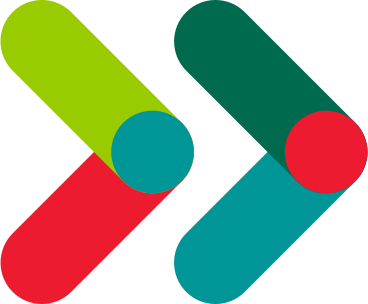 5
Agir pour la transition vers une économie bas carbone
Mobiliser tous nos métiers pour transformer leur façon d’exercer, dans une démarche de sobriété carbone.
Engager et encourager nos fournisseurs à mesurer leur empreinte carbone et à réduire leurs émissions.
Considérer le critère poids carbone dans l’évaluation, le référencement et le suivi de nos fournisseurs.
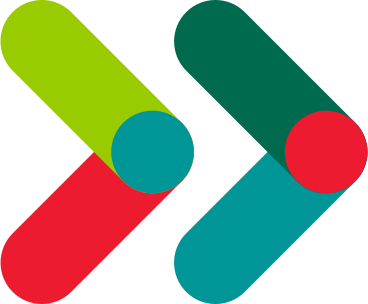 Inscrire cette politique achats responsables dans les dispositifs de gouvernance existants
6
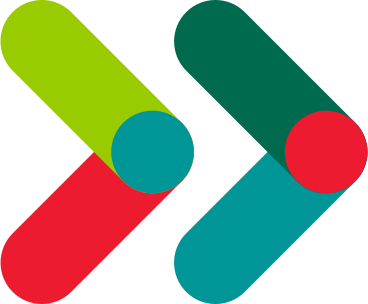 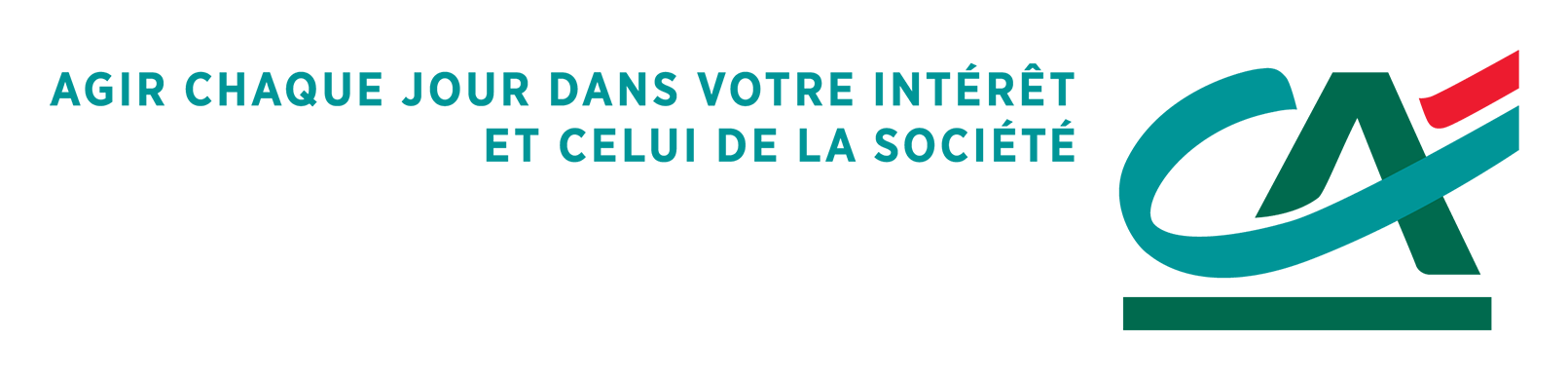 Juillet 2023